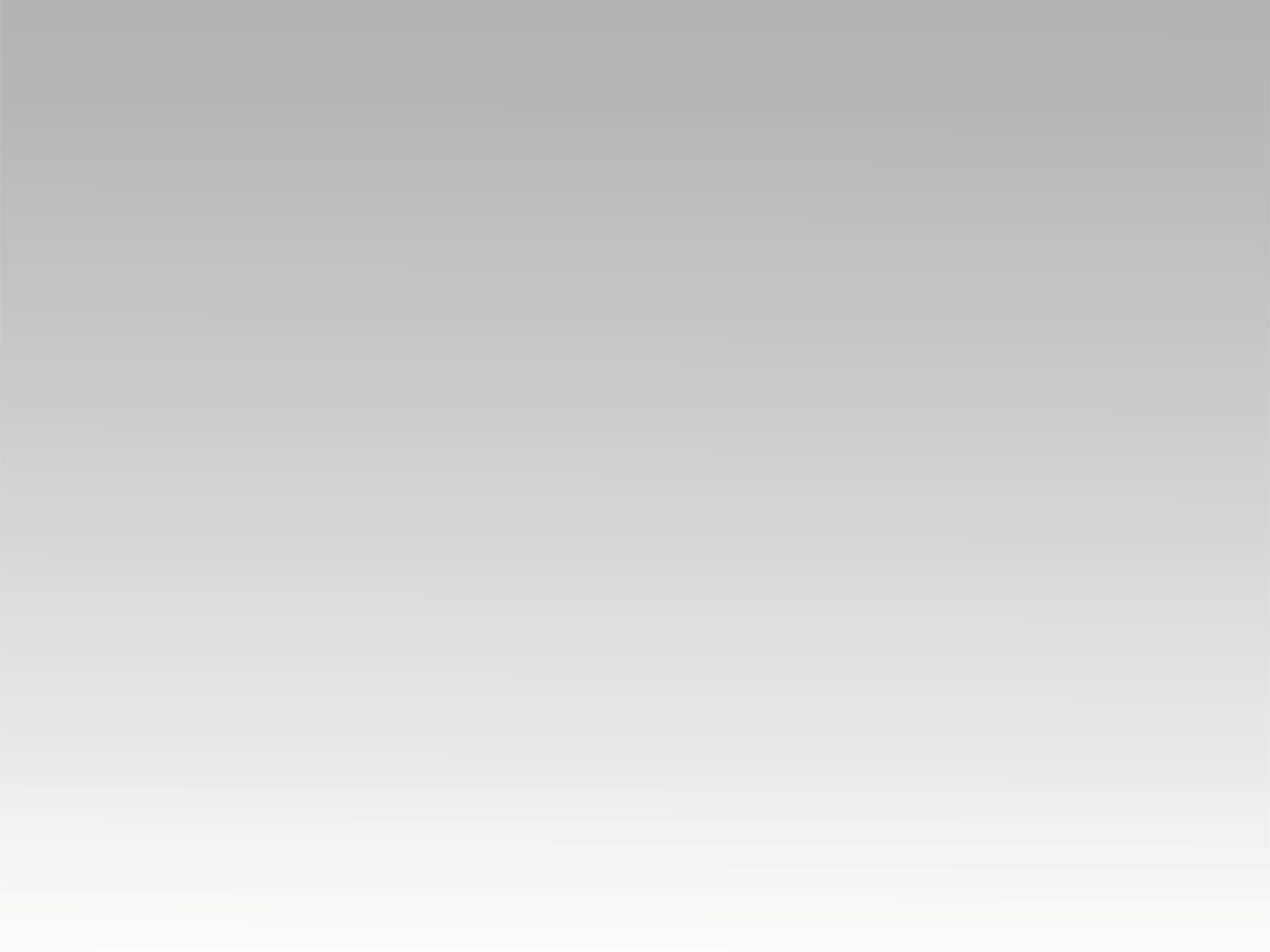 ترنيمة 
أنا ساكن فا بلاد الهجرة
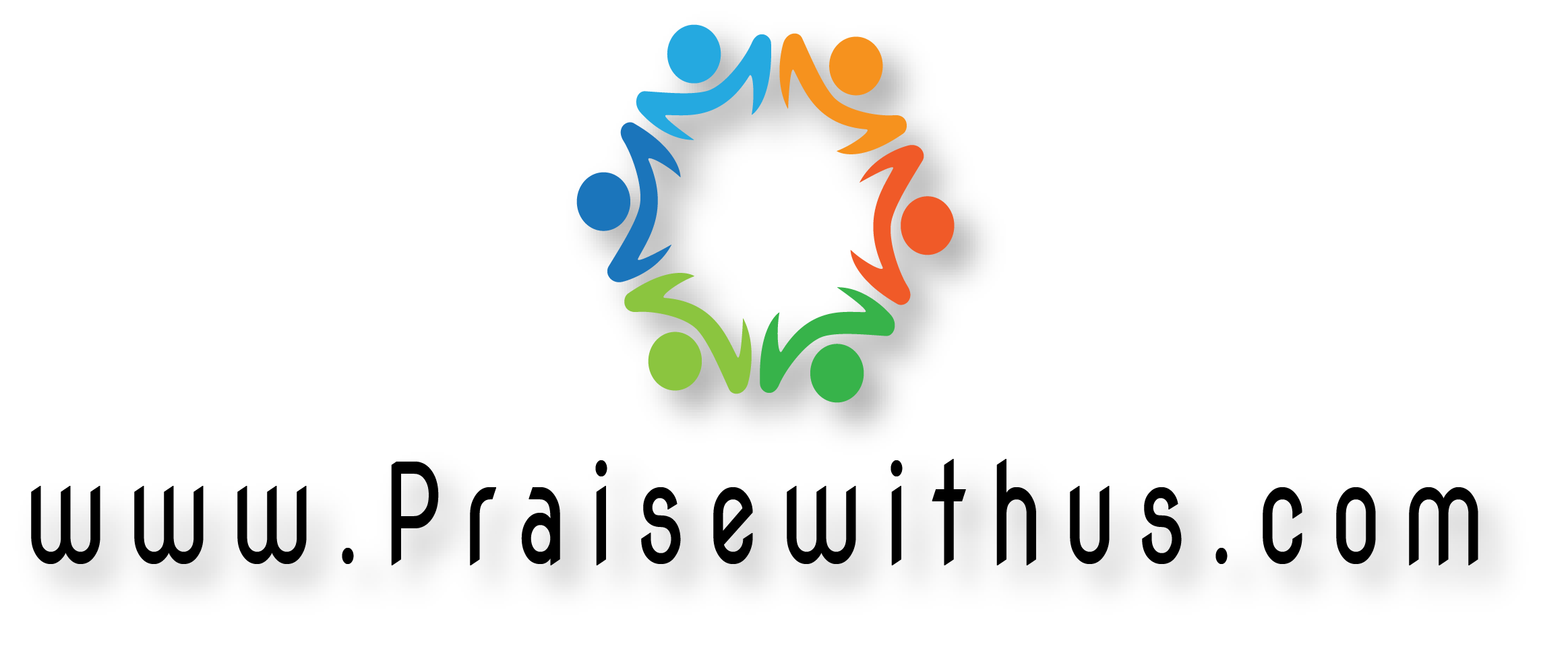 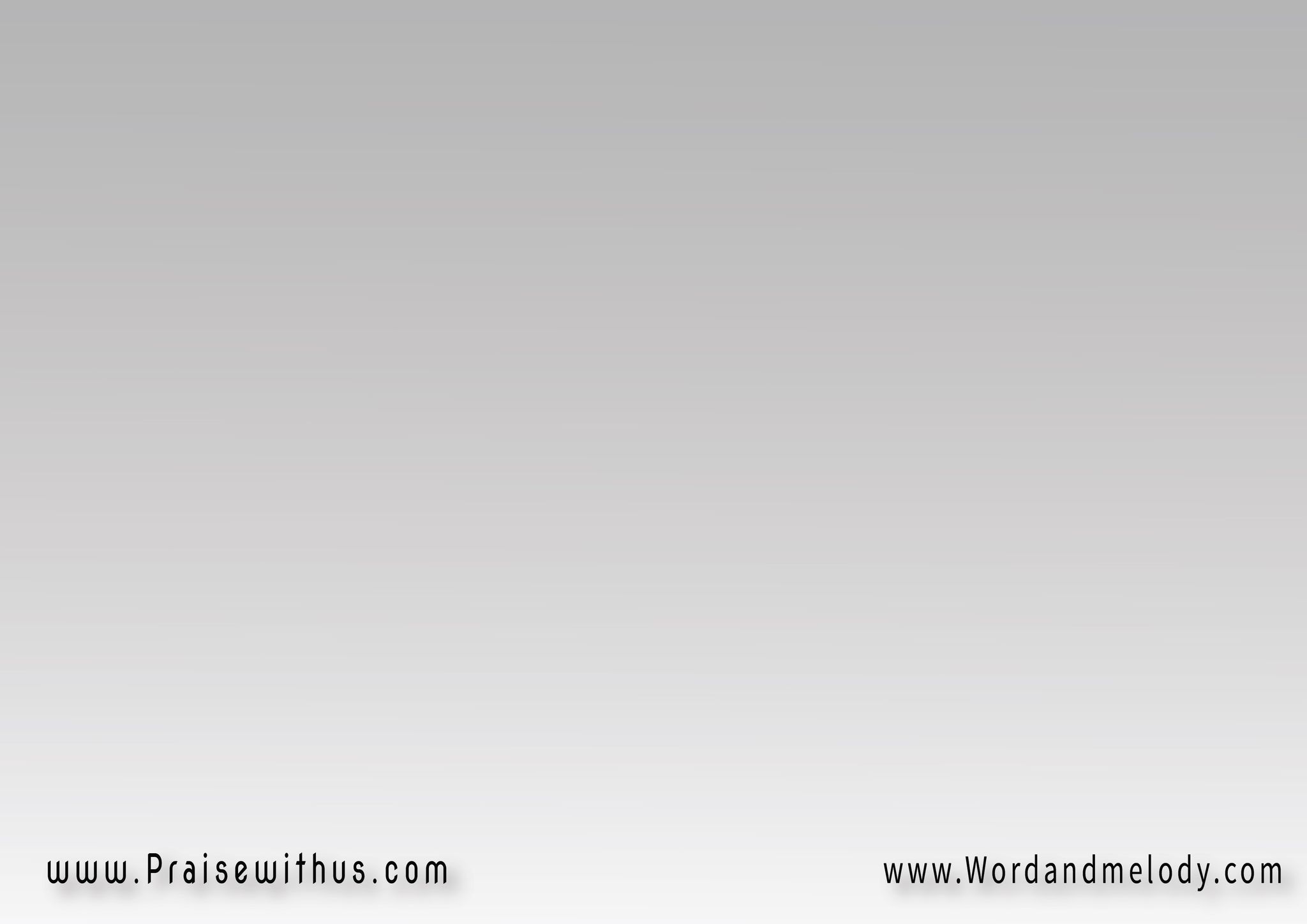 القرار:
أنا ساكن في بلاد الهجرة 
وقلبي في بلادي أنا
ولولا حبي ليسوع 
ماسيبتك يا ديارنا
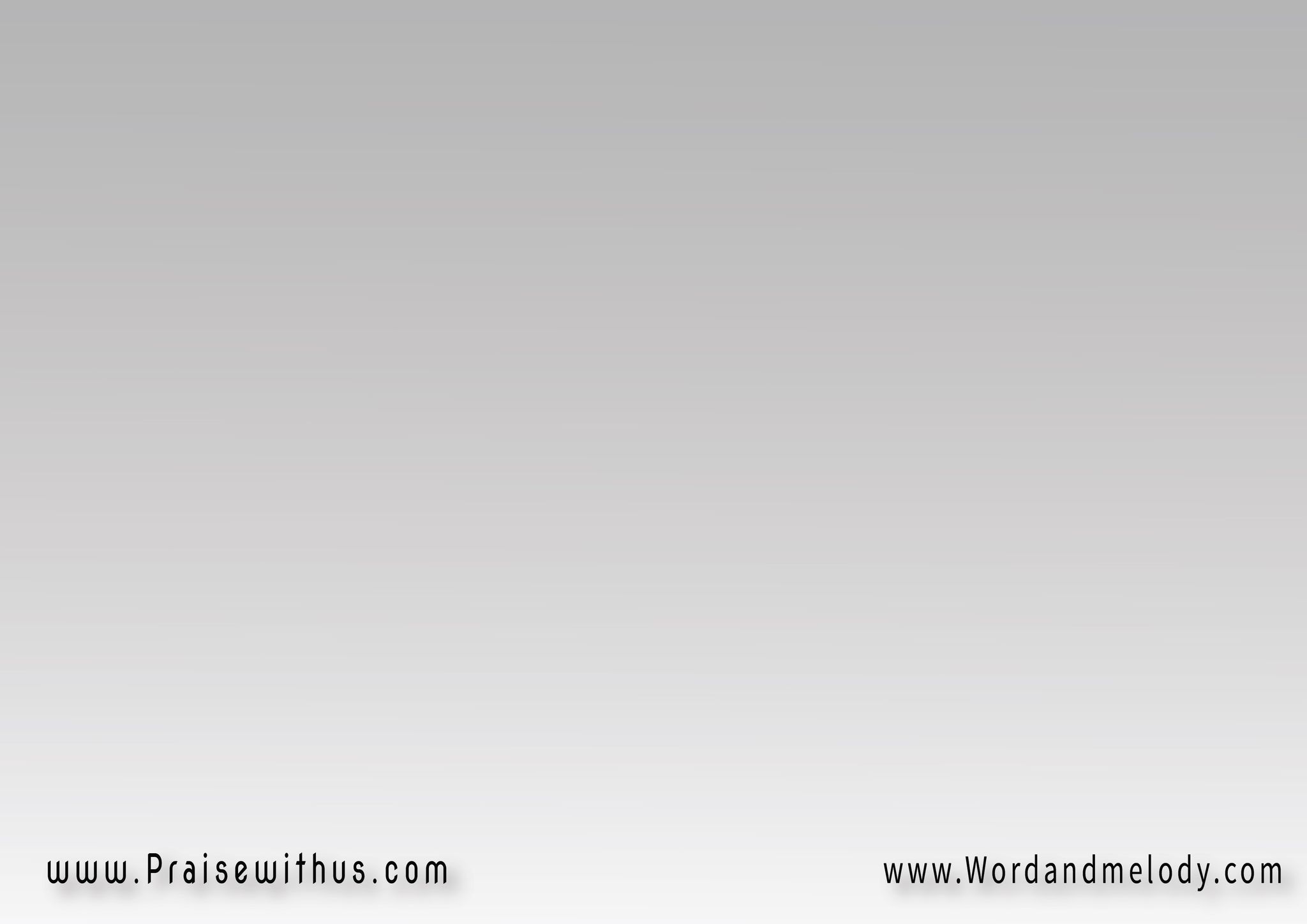 1- 
من بلد المسيح أنا جاي 
وهو فخر بلادنا
أصله من السما ياناس 
إيجي يخلصني أنا
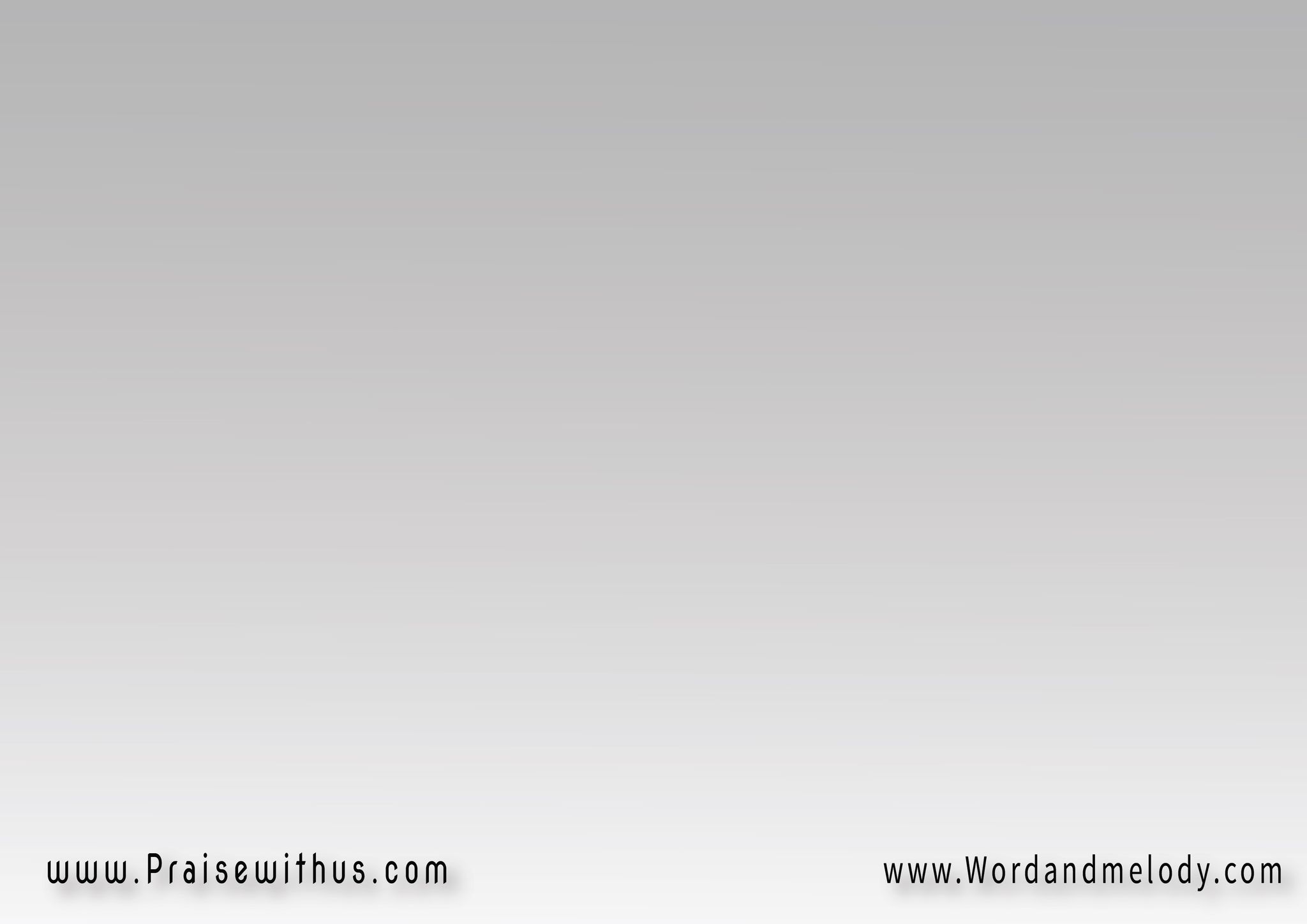 القرار:
أنا ساكن في بلاد الهجرة 
وقلبي في بلادي أنا
ولولا حبي ليسوع 
ماسيبتك يا ديارنا
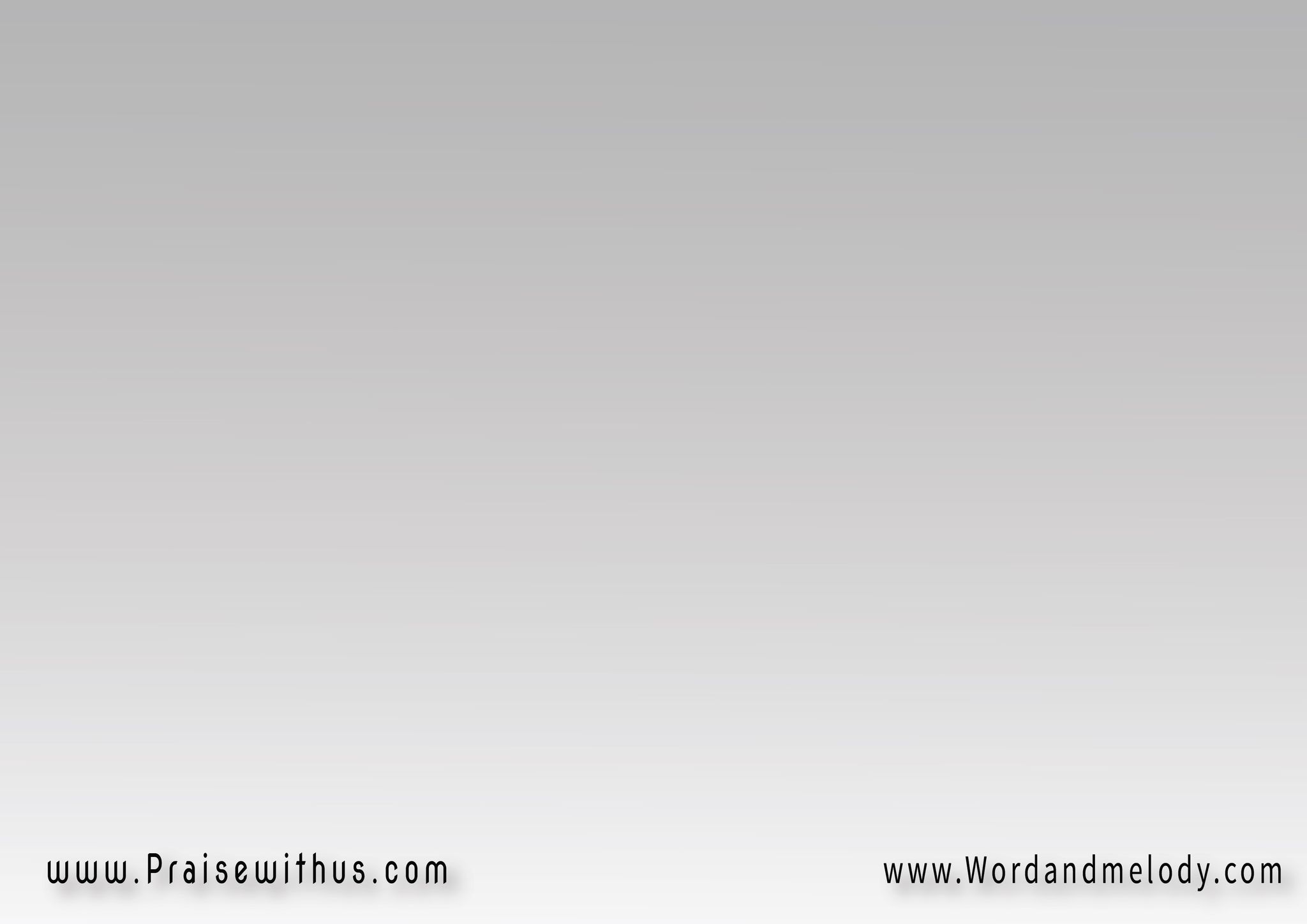 2- 
قابلني ربي وخلصني 
من عيش الفنا
وأعطاني حياة أبدية 
وملا قلبي حب وهنا
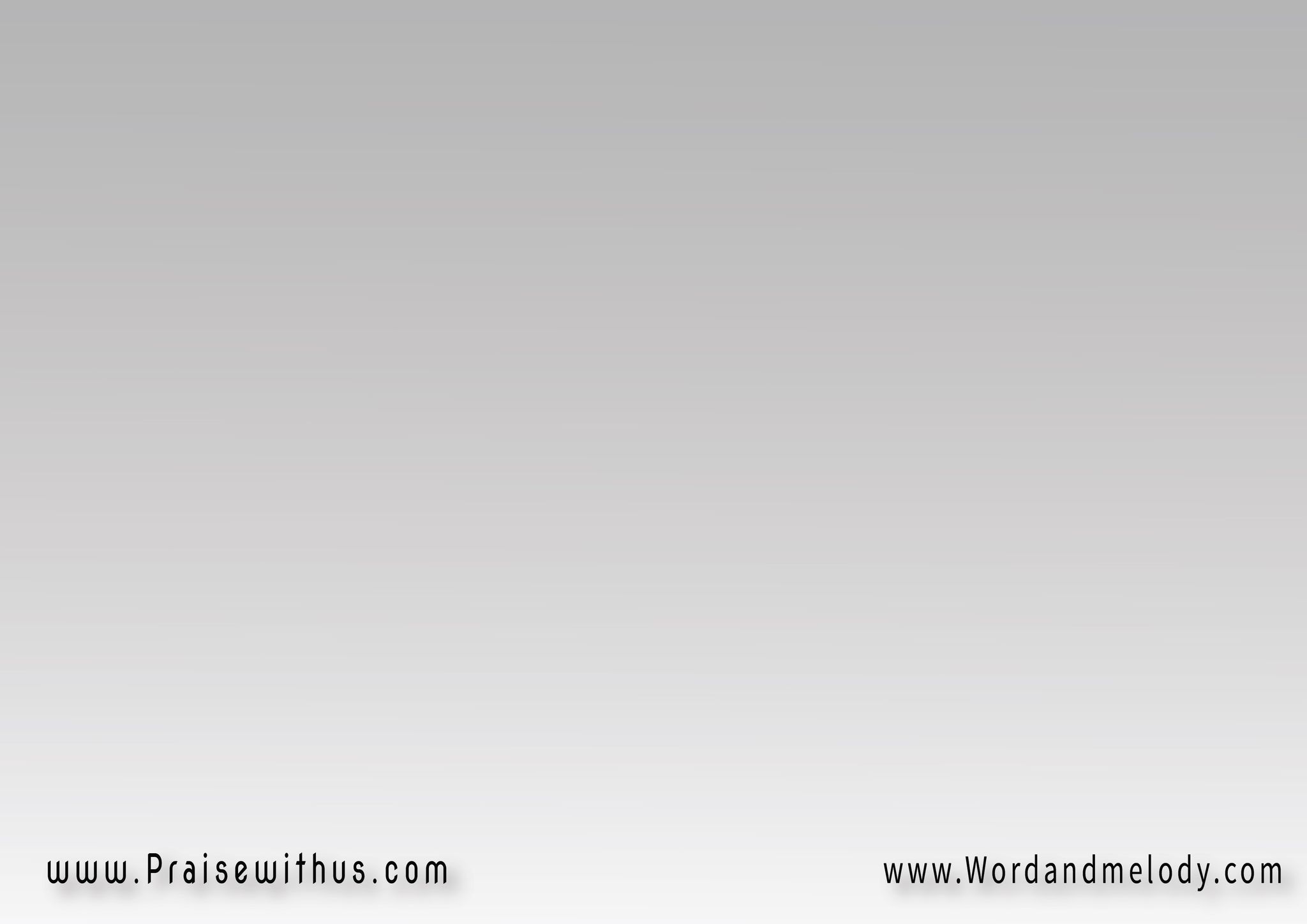 القرار:
أنا ساكن في بلاد الهجرة 
وقلبي في بلادي أنا
ولولا حبي ليسوع 
ماسيبتك يا ديارنا
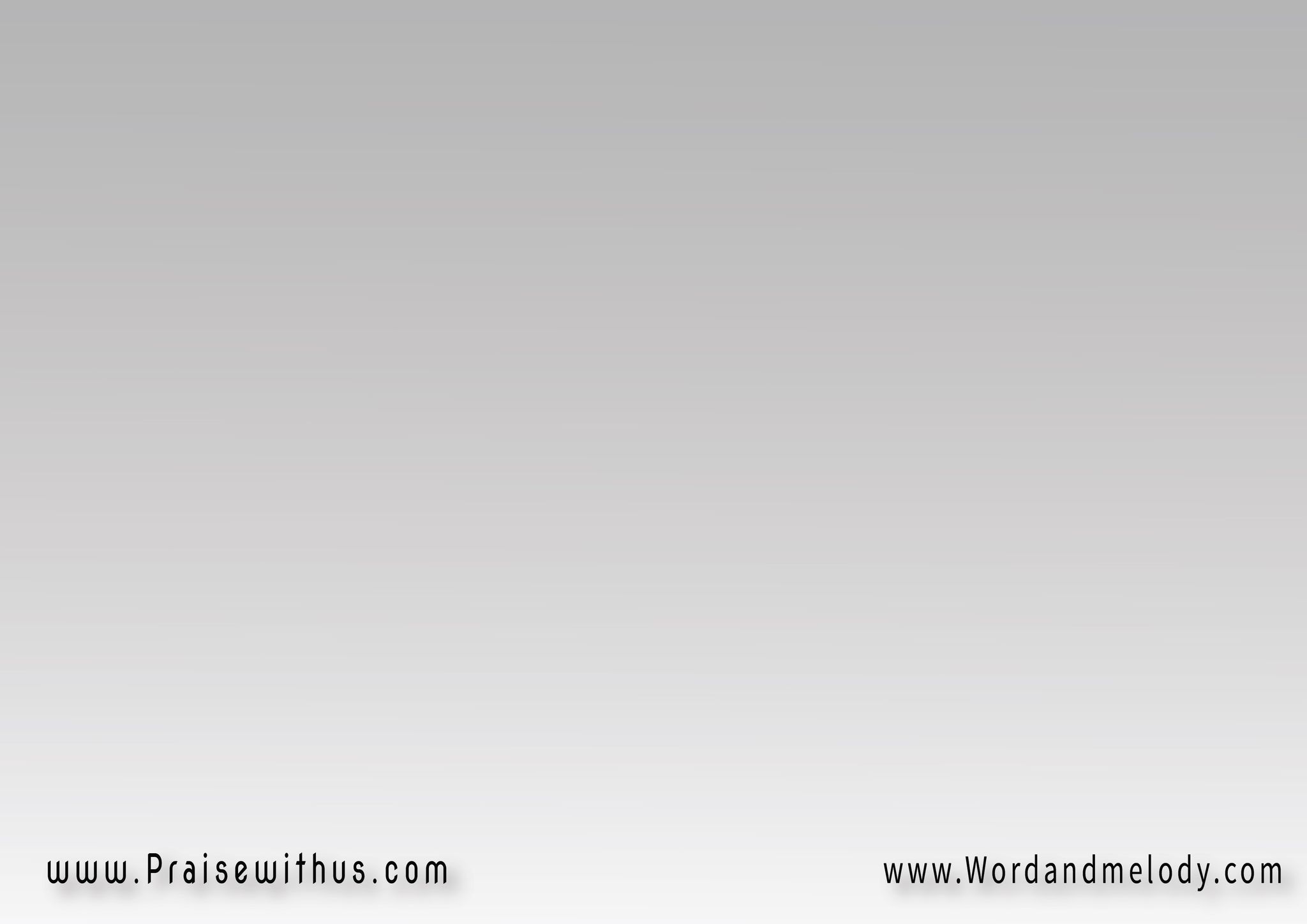 3- 
وبإيماني انكشفت أسراري 
وشفت أتعاب وعنا
ربي وعدني بكتابة 
أتعابك بحملها أنا
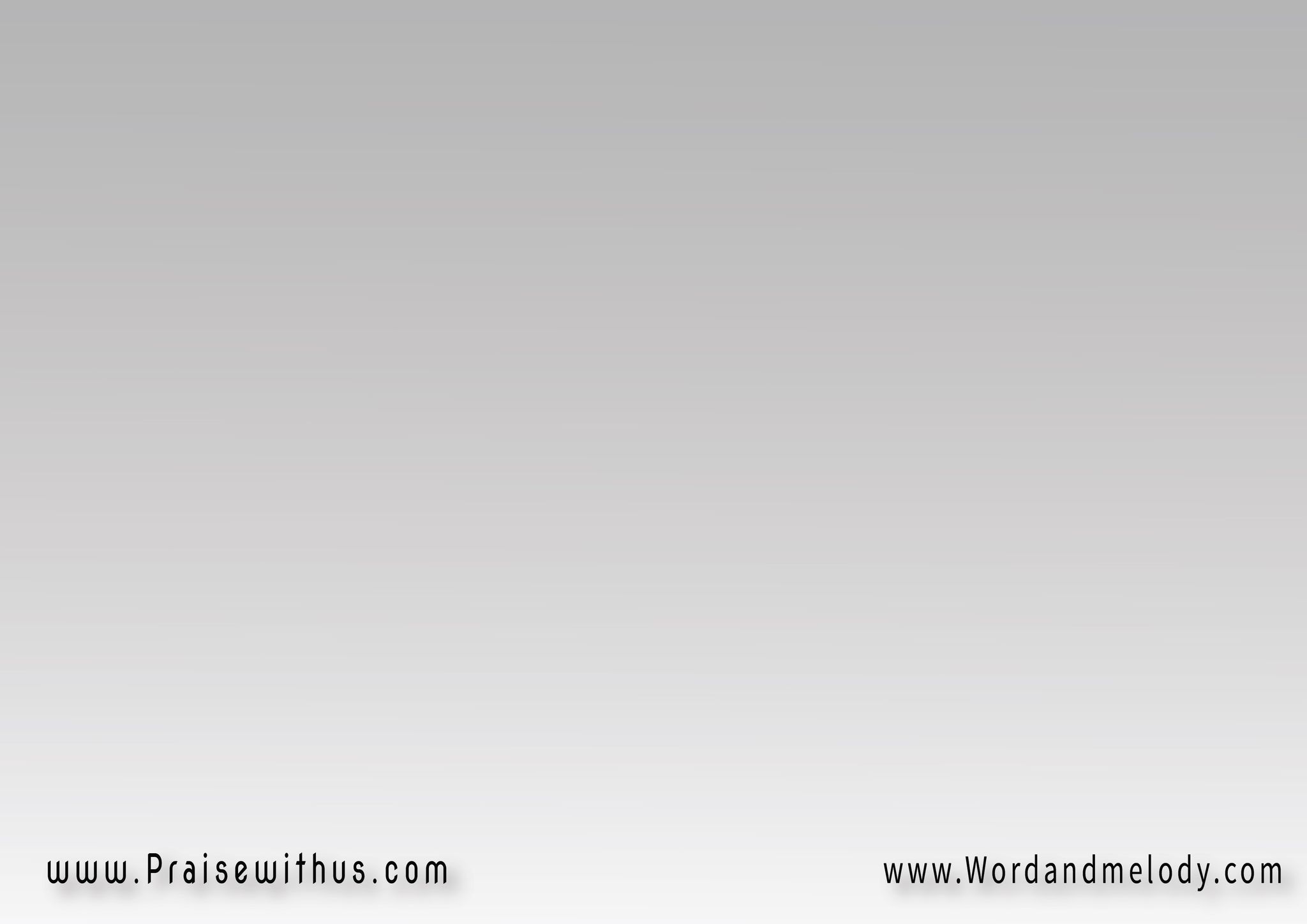 القرار:
أنا ساكن في بلاد الهجرة 
وقلبي في بلادي أنا
ولولا حبي ليسوع 
ماسيبتك يا ديارنا
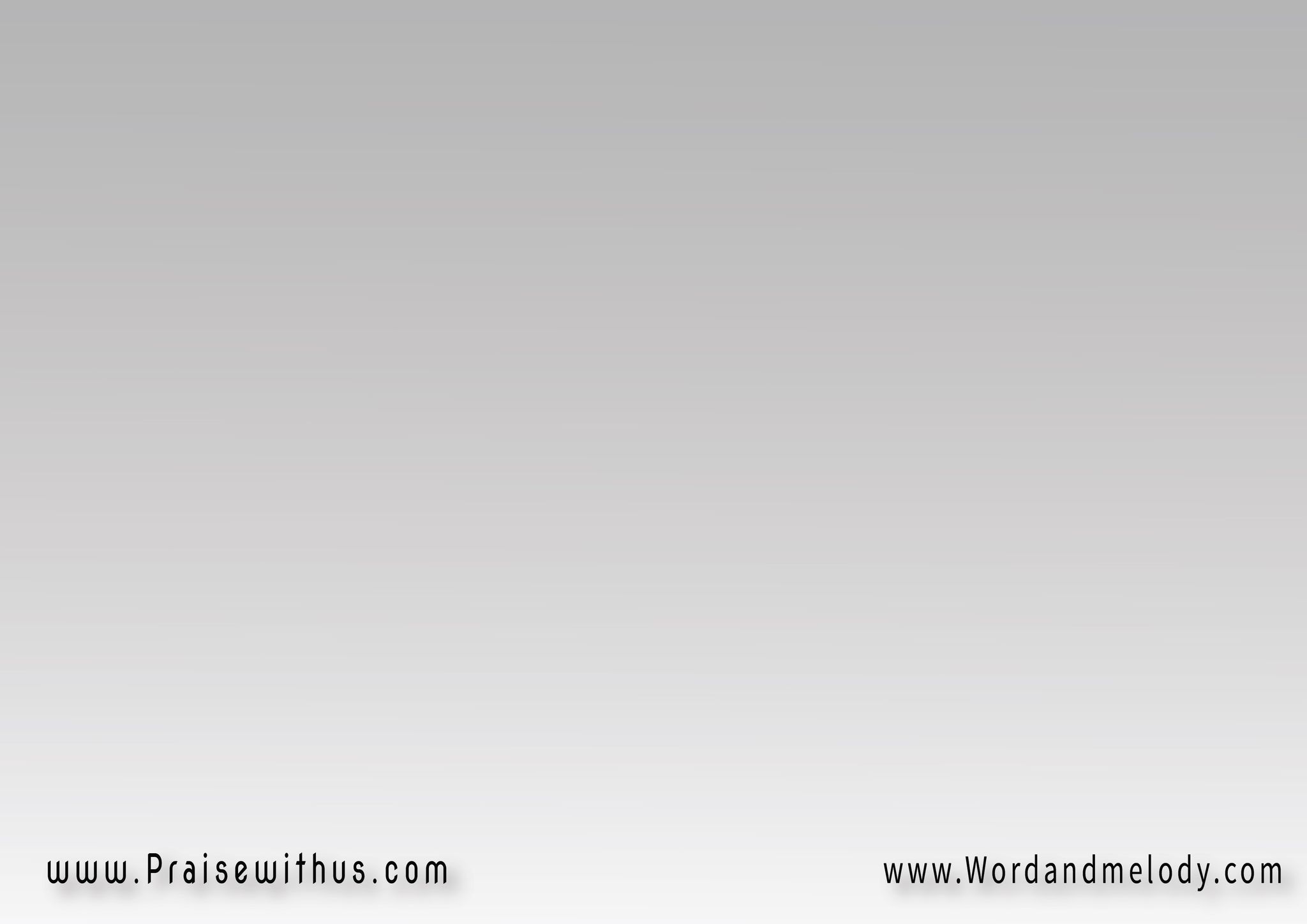 4- 
ويا جاي من عند الأهل 
وبلادي وأحبابنا
خبرني عنهم طمني 
وخليلي في قلبي غنا
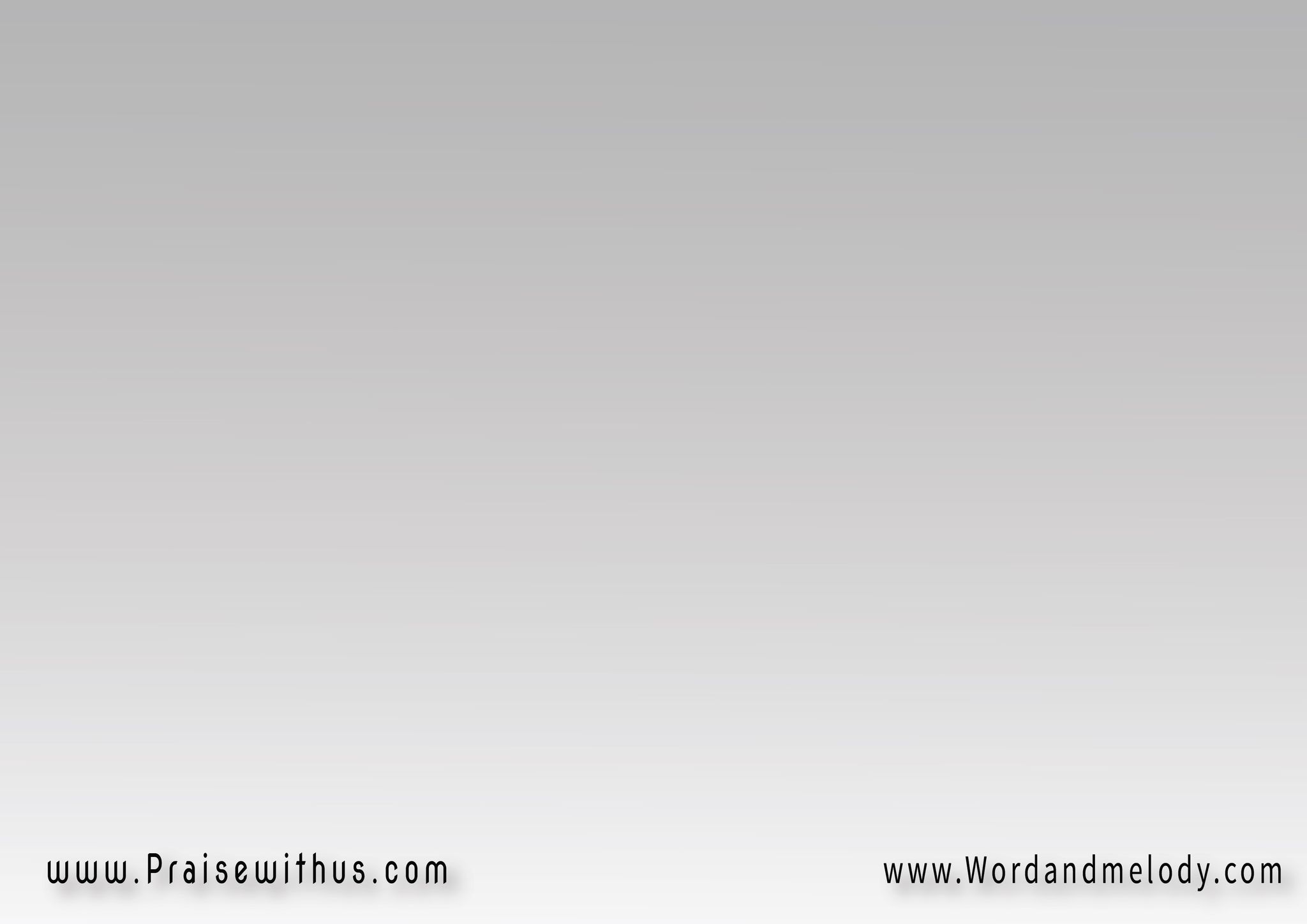 القرار:
أنا ساكن في بلاد الهجرة 
وقلبي في بلادي أنا
ولولا حبي ليسوع 
ماسيبتك يا ديارنا
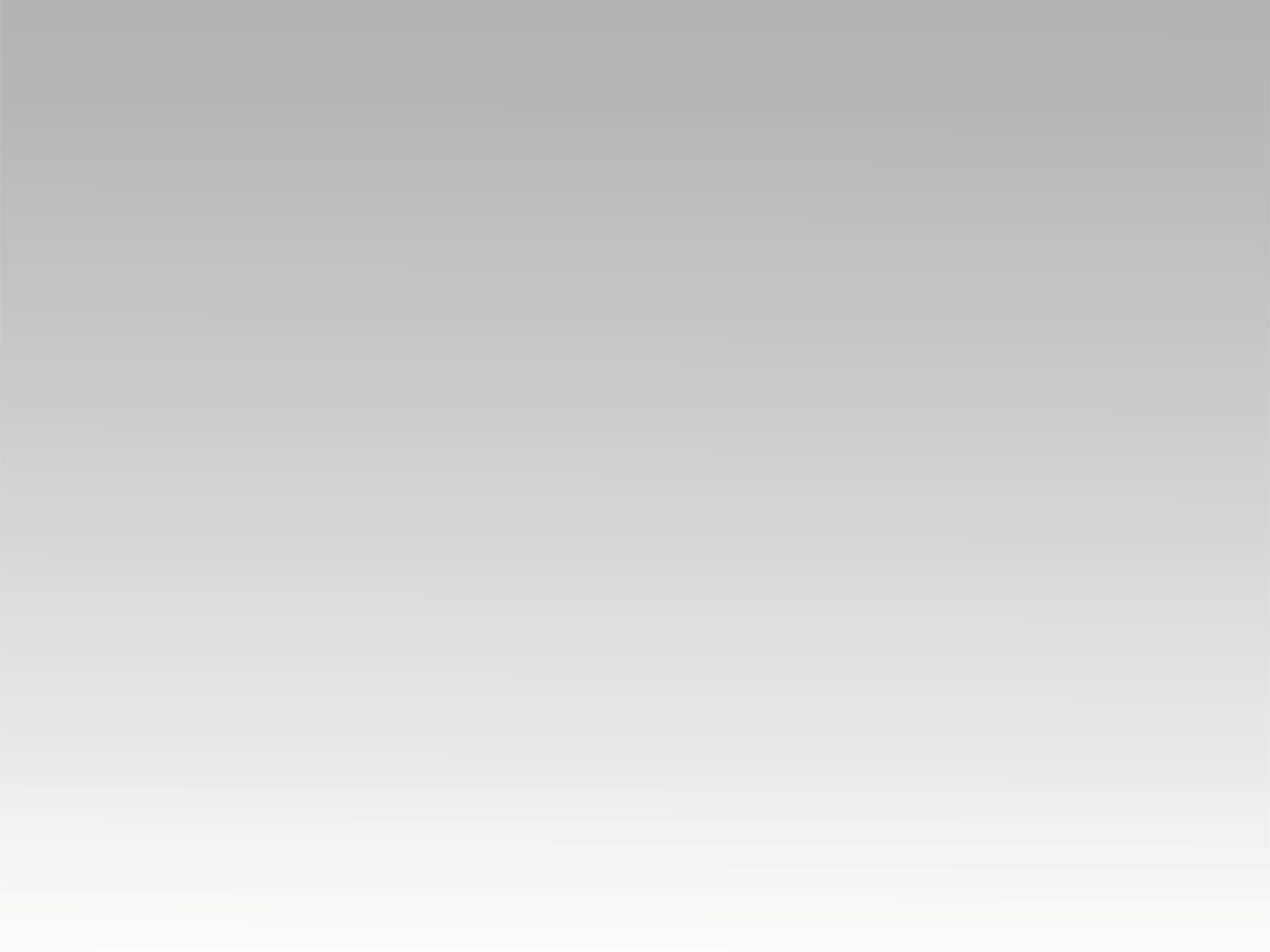 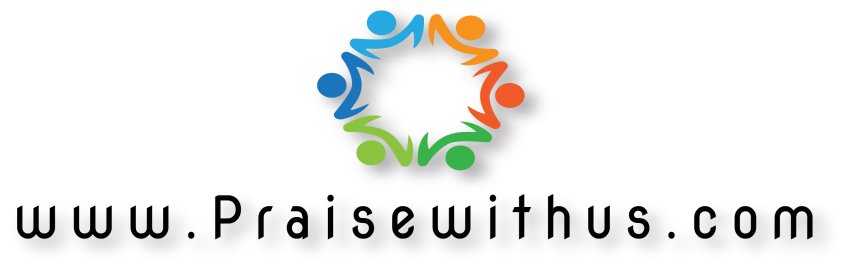